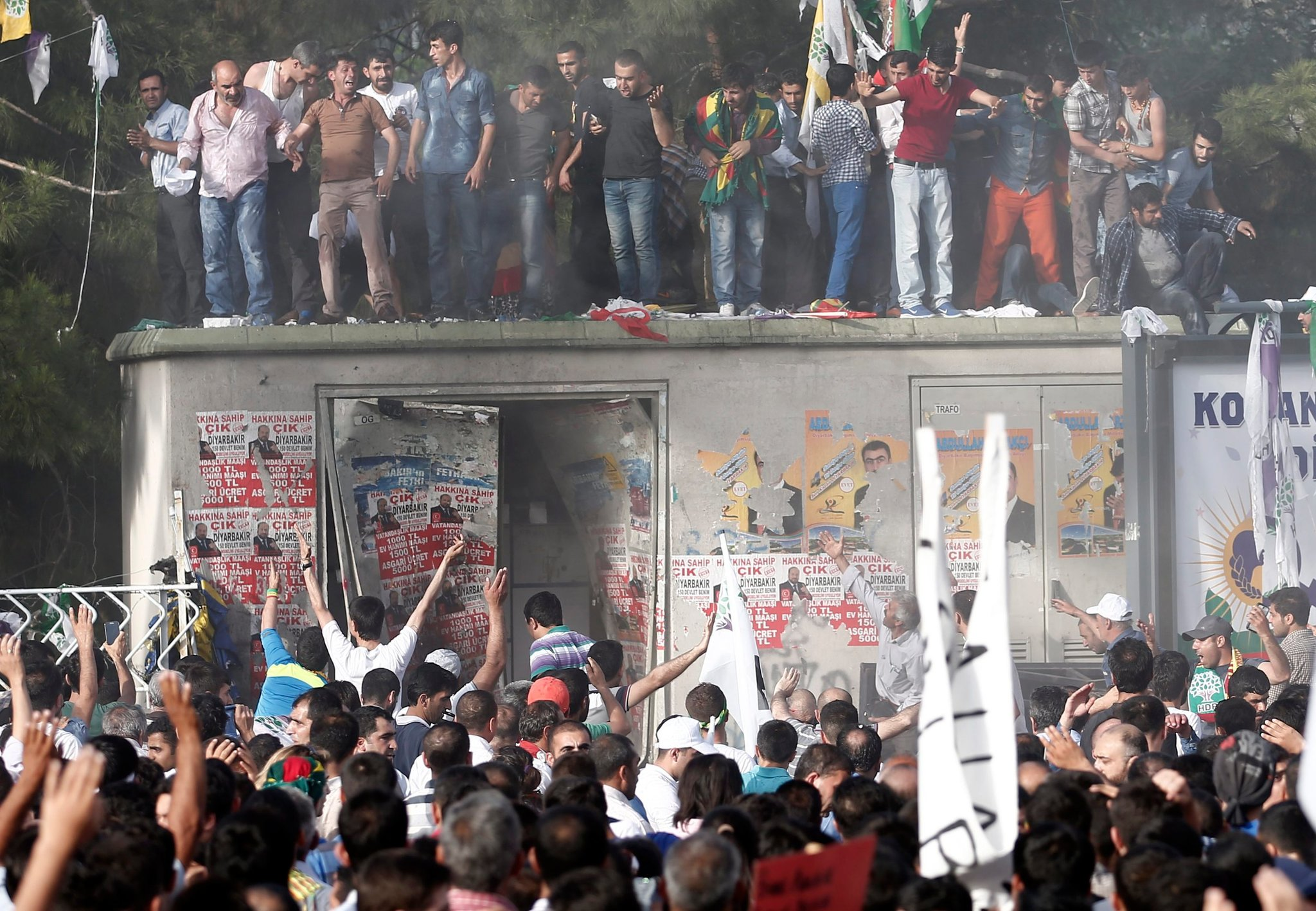 Os sentidos da política e seus territórios
Aula 5
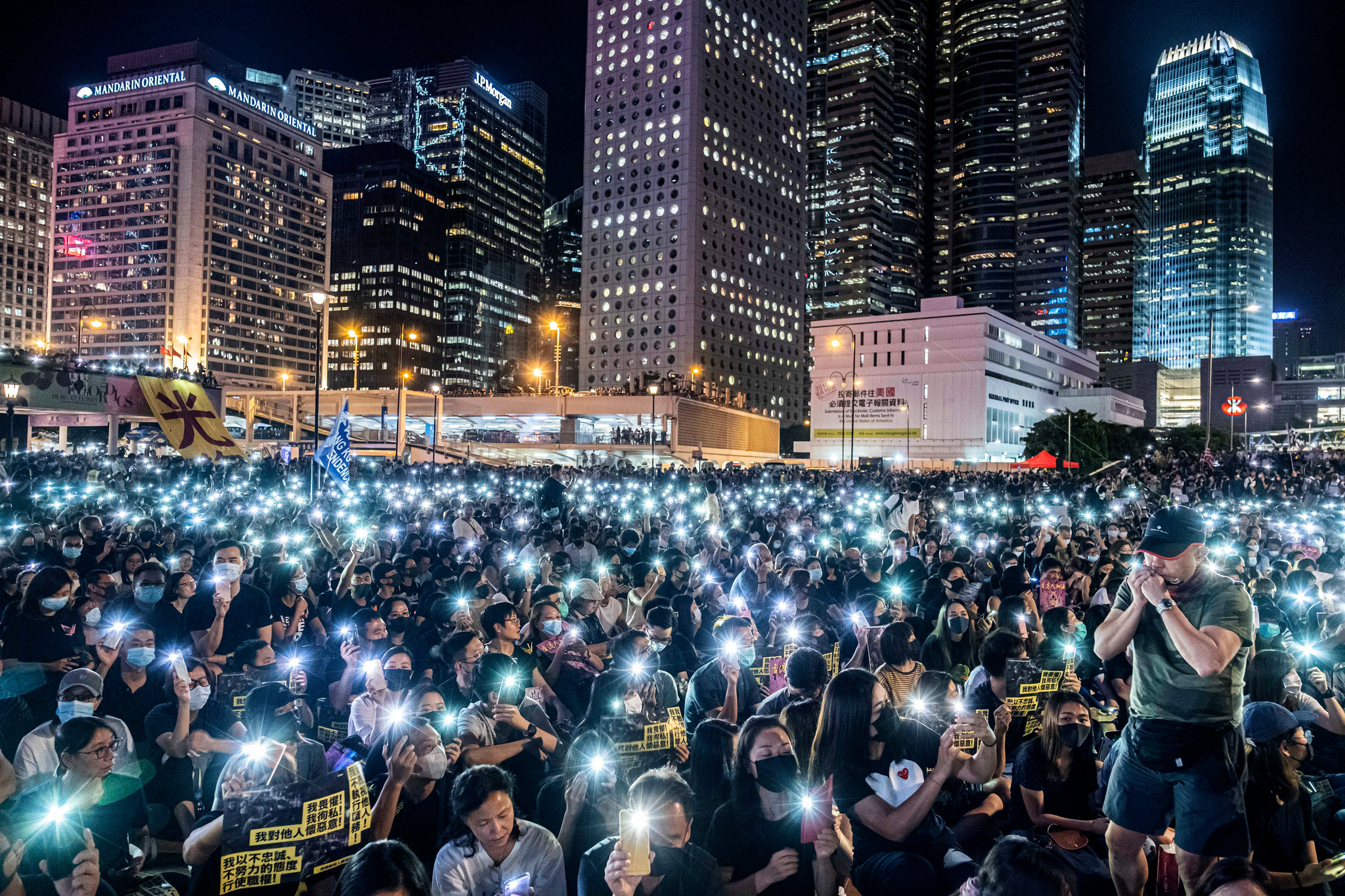 Política = Estado-Nação?
As definições do Estado;
As escalas da política;
A mudança do público;
As variações das fronteiras e limites;
A juventude dos serviços;
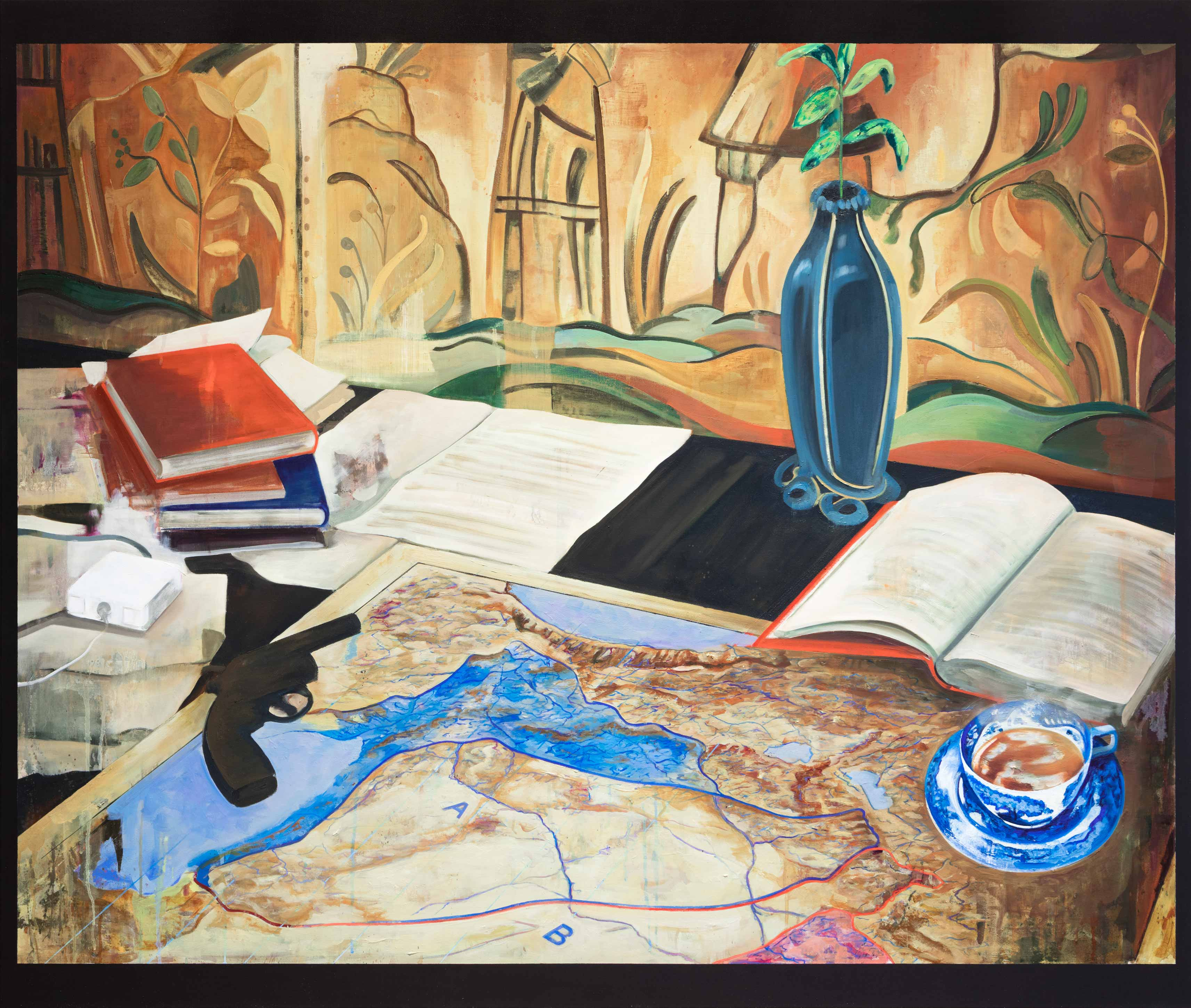 O dever de casa não feito
A utilidade sem ética;
A política sem definição;
O poder não declarado;
A monoescalaridade;
O único agente;
A ementa imutável.
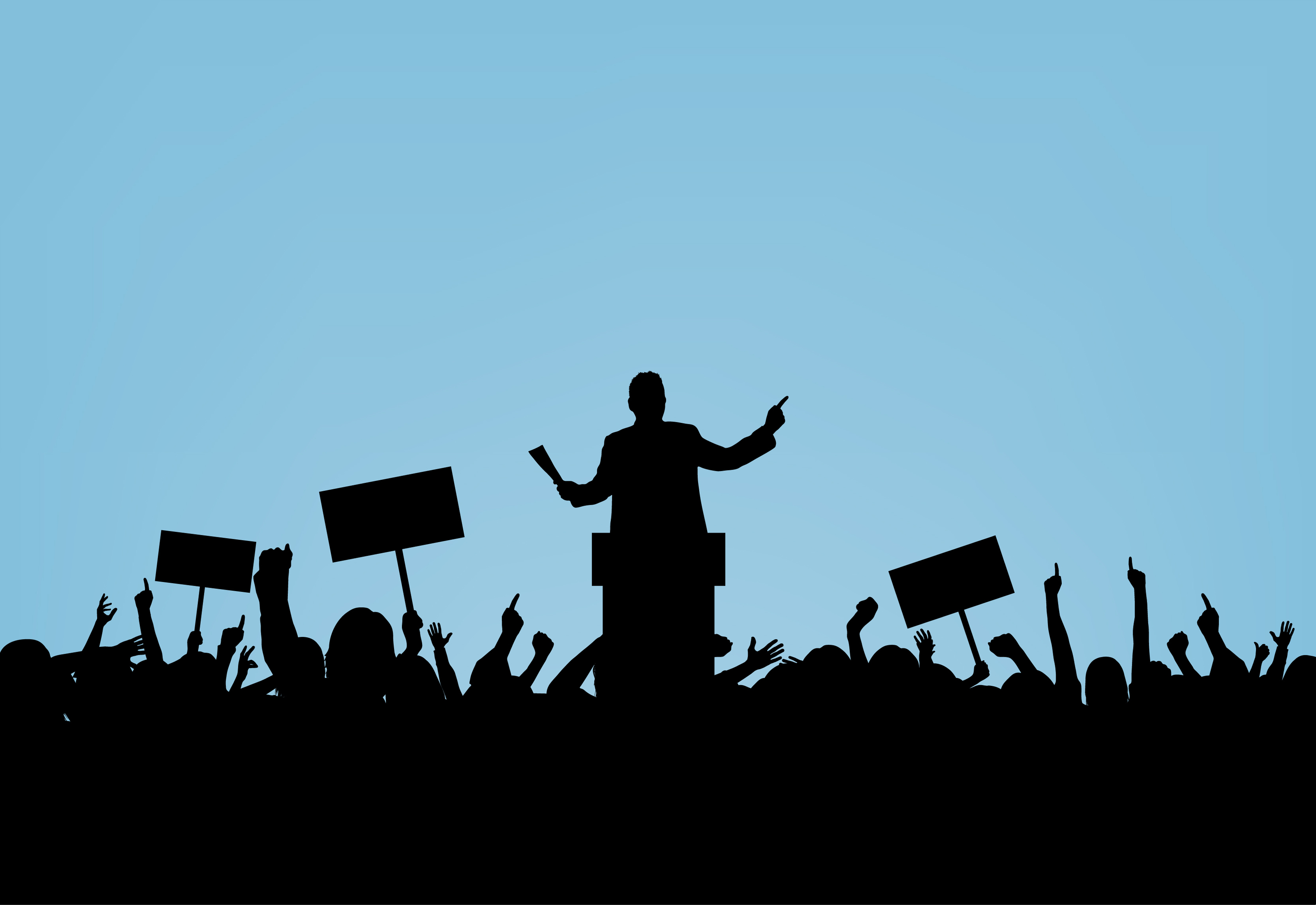 Definições de política
Controle das emoções;
Gestão do poder e das relações de dominação;
Regulamentação da vida social e privada;
Busca do consenso;
Meio da transformação da sociedade;
Sistema para tomada de decisões coletivas.
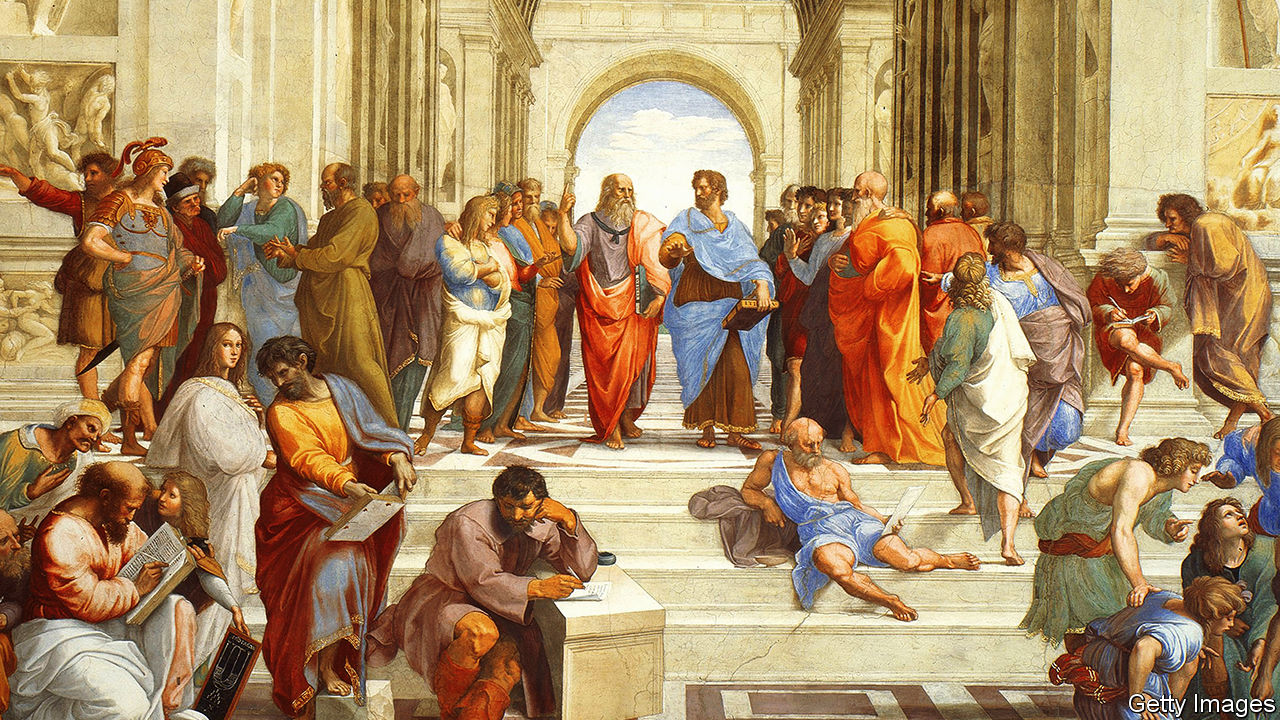 Estrutura de decisões coletivas
O clã: a política como derivação da esfera privada;
O distrito: a política como derivação da esfera social;
A polis: a política como produto da esfera pública.
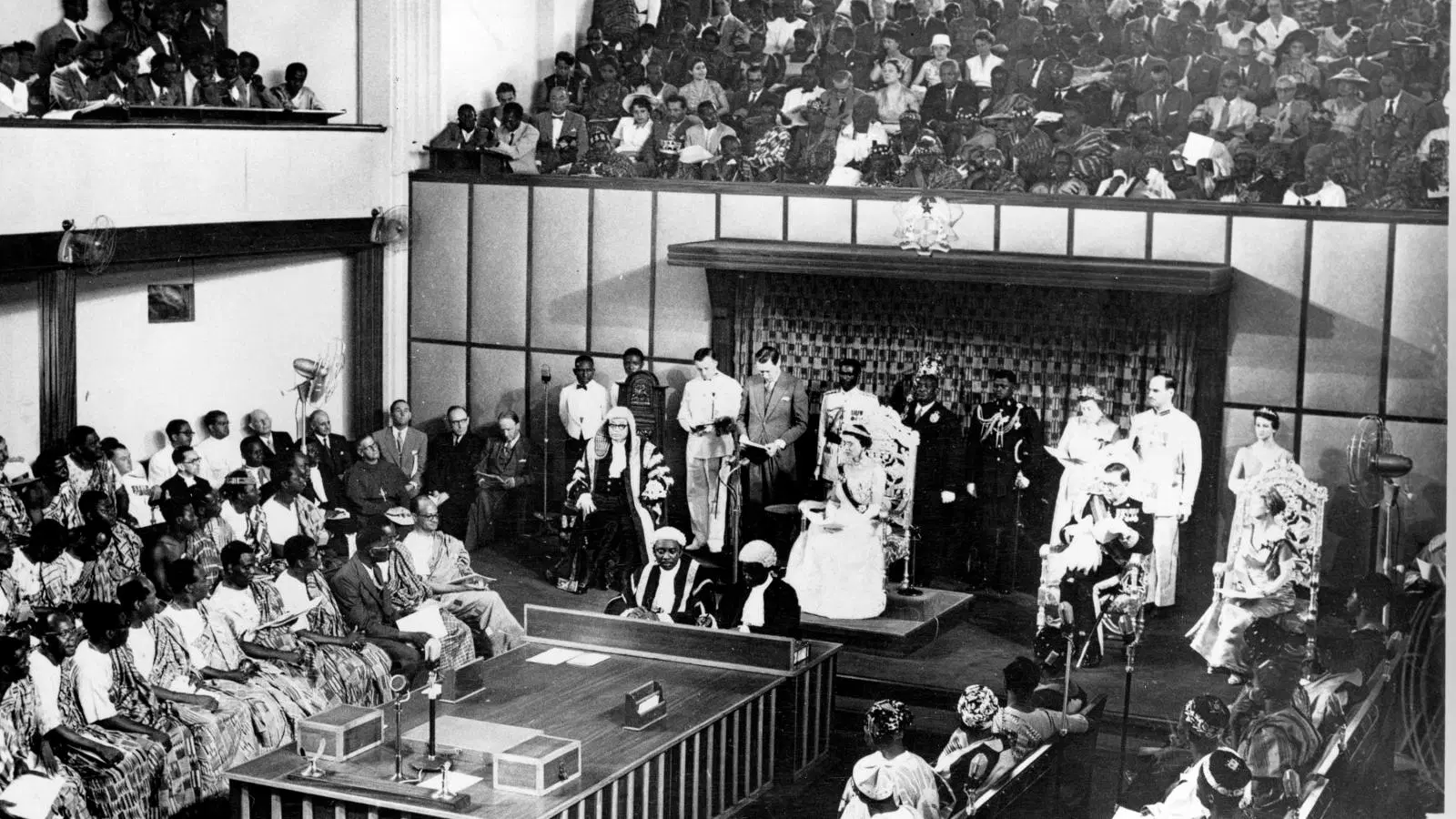 O controle das paixões
Decisões devem ser racionais;
Conflitos devem ser regulados pelo respeito mútuo;
Política deve se distanciar das tradições;
Política deve apontar para o futuro;
O poder deve ser dividido;
Câmaras políticas devem ser diversas em sua composição.
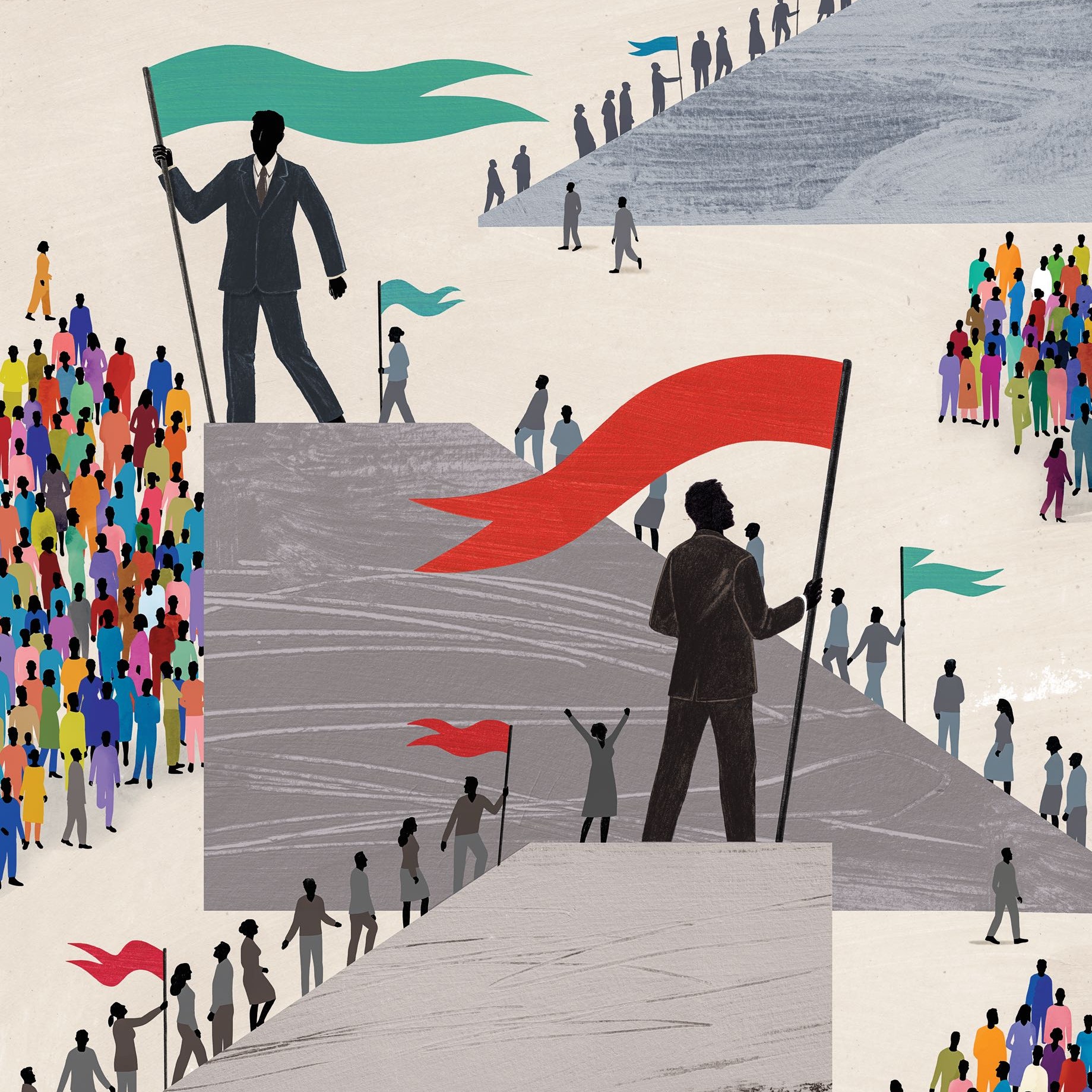 Os sentidos da política
Política como palavra;
Política como opinião;
Política como debate;
Política como ação;
Política como território;
Política como exercício sistemático de poder.
Territorialização da política
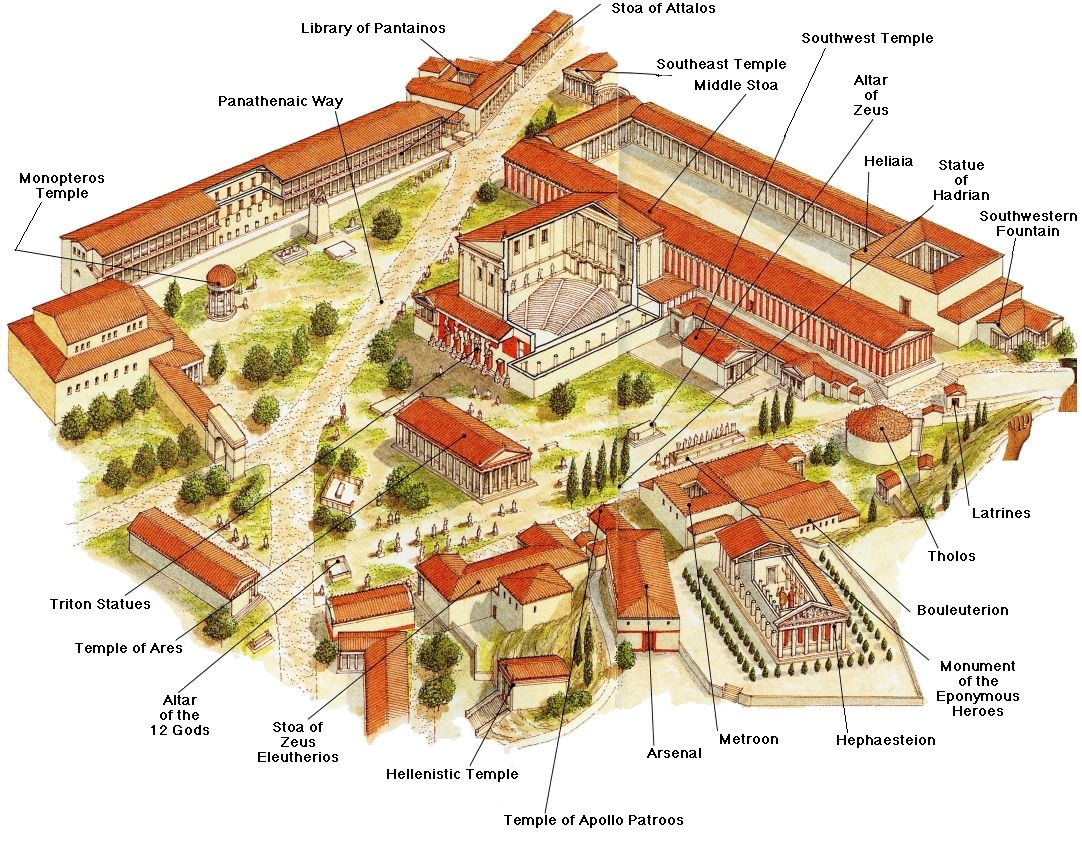 O modelo da Grécia Antiga: mito e realidade
O cidadão grego e o idiota;

A Democracia de Clístenes;

A ágora e a polis;

A separação territorial das esferas;

O valor da palavra e da vida pública;

O ordenamento da cidade.
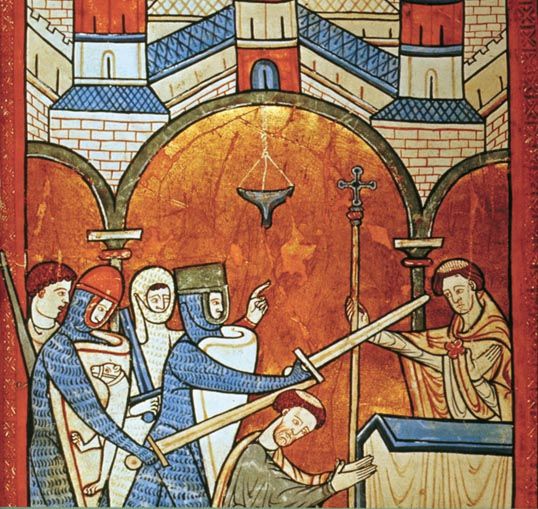 Idade Média: concentração do poder e a dissociação do Social
A dimensão local do poder: os senhores feudais e a coleta de impostos;
A dimensão regional do poder:
Igreja e ordens religiosas;
A coerção como foco;
A apolitização do povo – estabilidade hierárquica;
O caráter social e privado dos espaços coletivos: mercados, pedintes, artesãos etc.
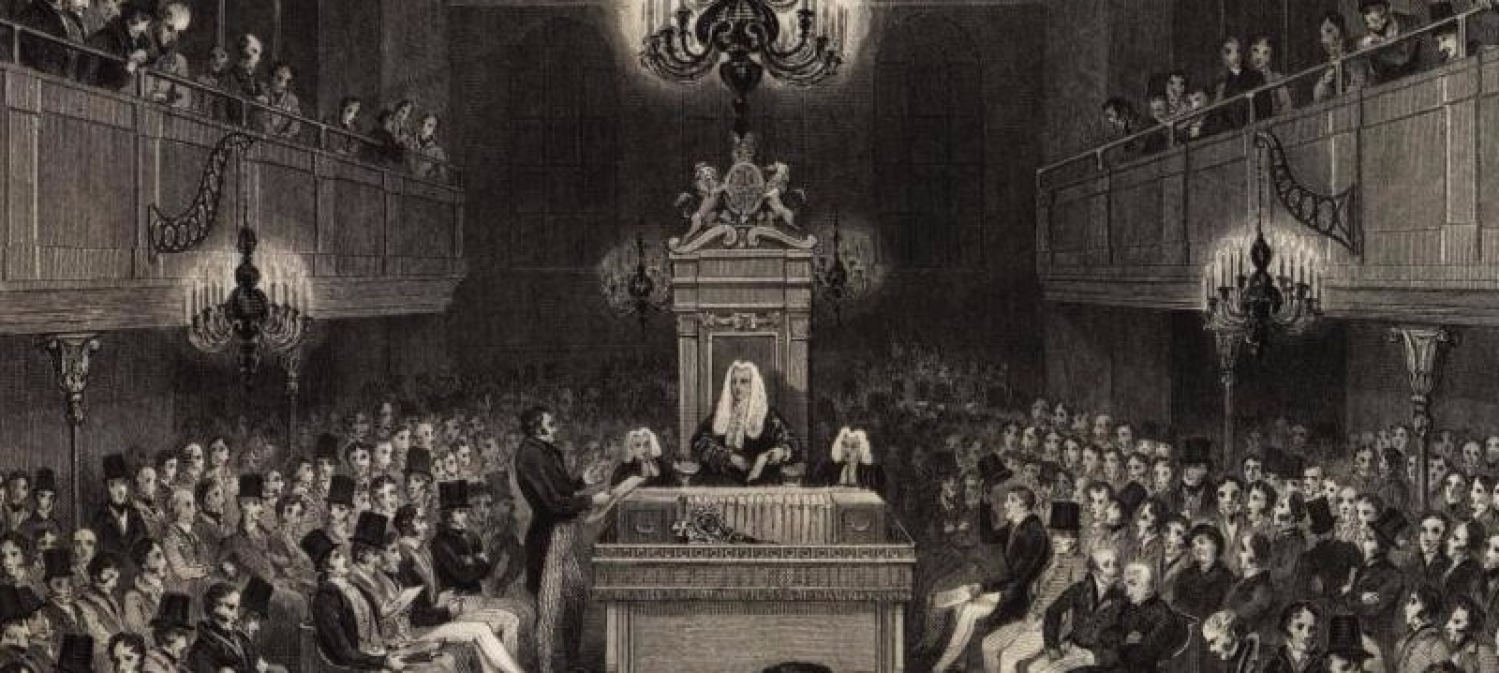 Estado absolutista
O início da formalização do Estado;
As primeiras câmaras da política;
A reconcentração do poder;
O papel central do Príncipe e de sua corte;
O desenvolvimento das teorias da partilha e dos contrapesos;
As primeiras obras públicas.
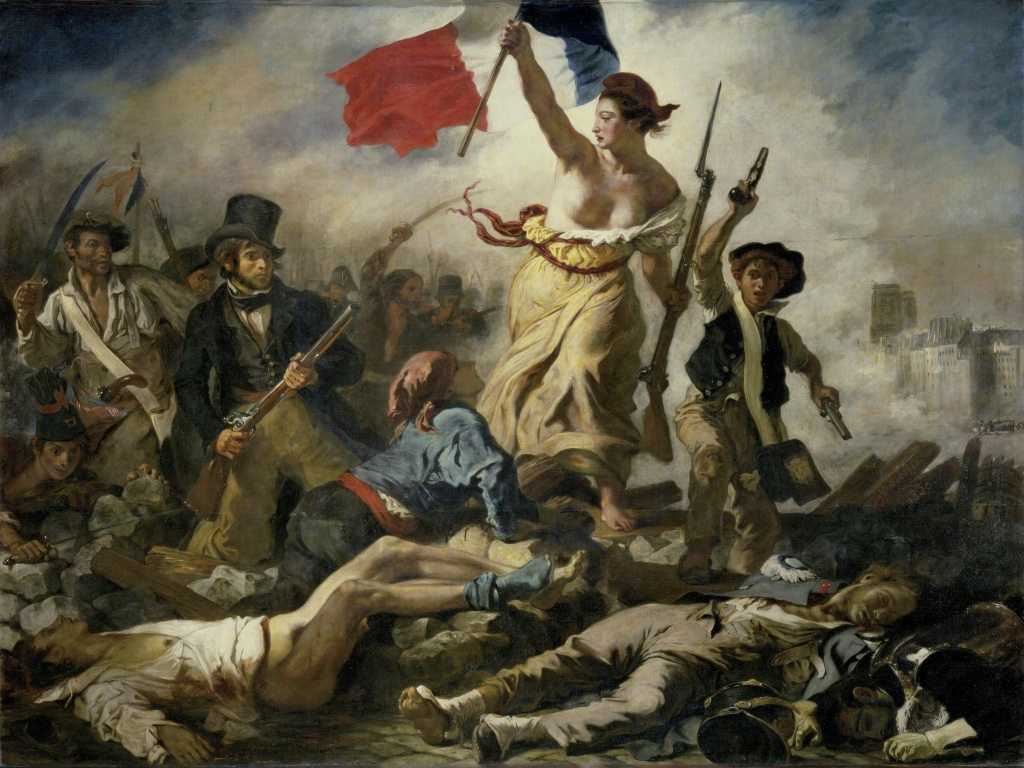 A política do Estado-Nação
O poder impessoal e o seu exercício;
O novo sistema político;
Os contra-pesos do poder;
A formalização do poder;
O indivíduo e o povo como detentores do poder;
Os serviços do Estado;
A dupla estrutura: coerção e coesão;
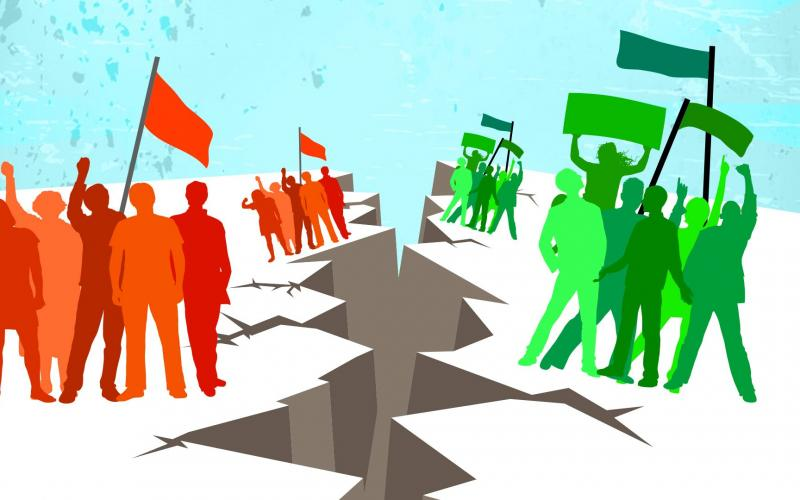 A política como campo de forças
Poder e política;
Espaços de poder;
Poder tácito, poder oficial;
Política em espaços sob disputa;
Fim das vendettas e do extermínio da concorrência;
A ideia da alternância do poder.
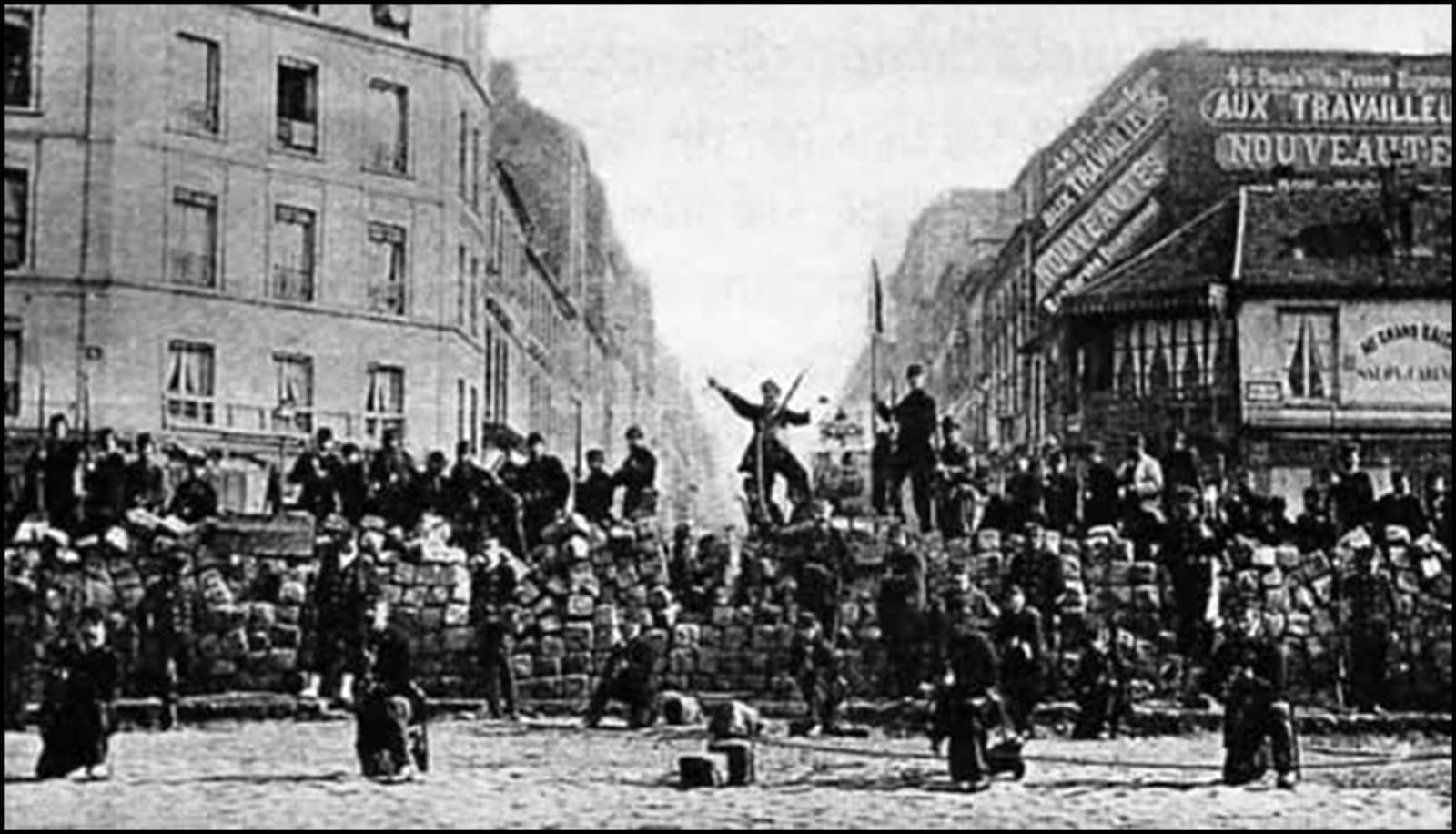 O sistema político moderno
Laicização e nova divisão do poder;
Câmaras de representação; 
Mecanismos de controle:  imprensa, partidos e movimentos sociais;
O espaço público;
Especialização ou participação?
A re-subordinação da esfera social?
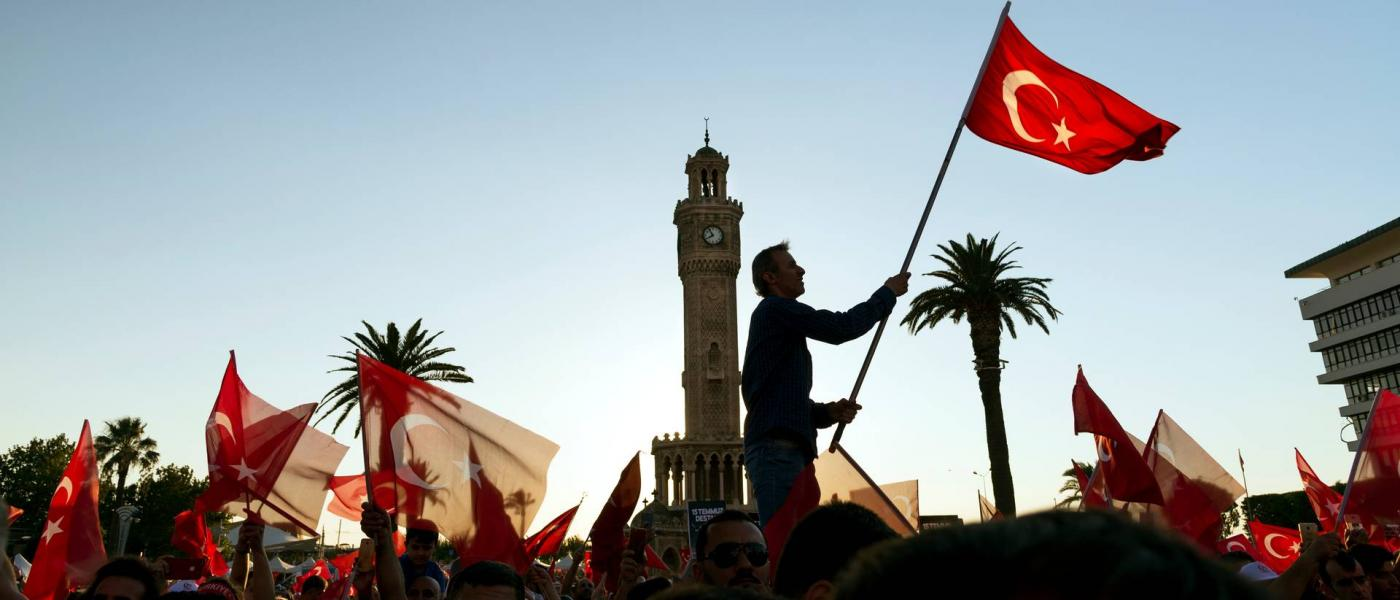 Problemas e limites da representação
Aristocracia política;
Quebra da alternância;
Tecnicismo político;
Distanciamento da população;
Lentidão nas mudanças;
Estímulo à anomia?
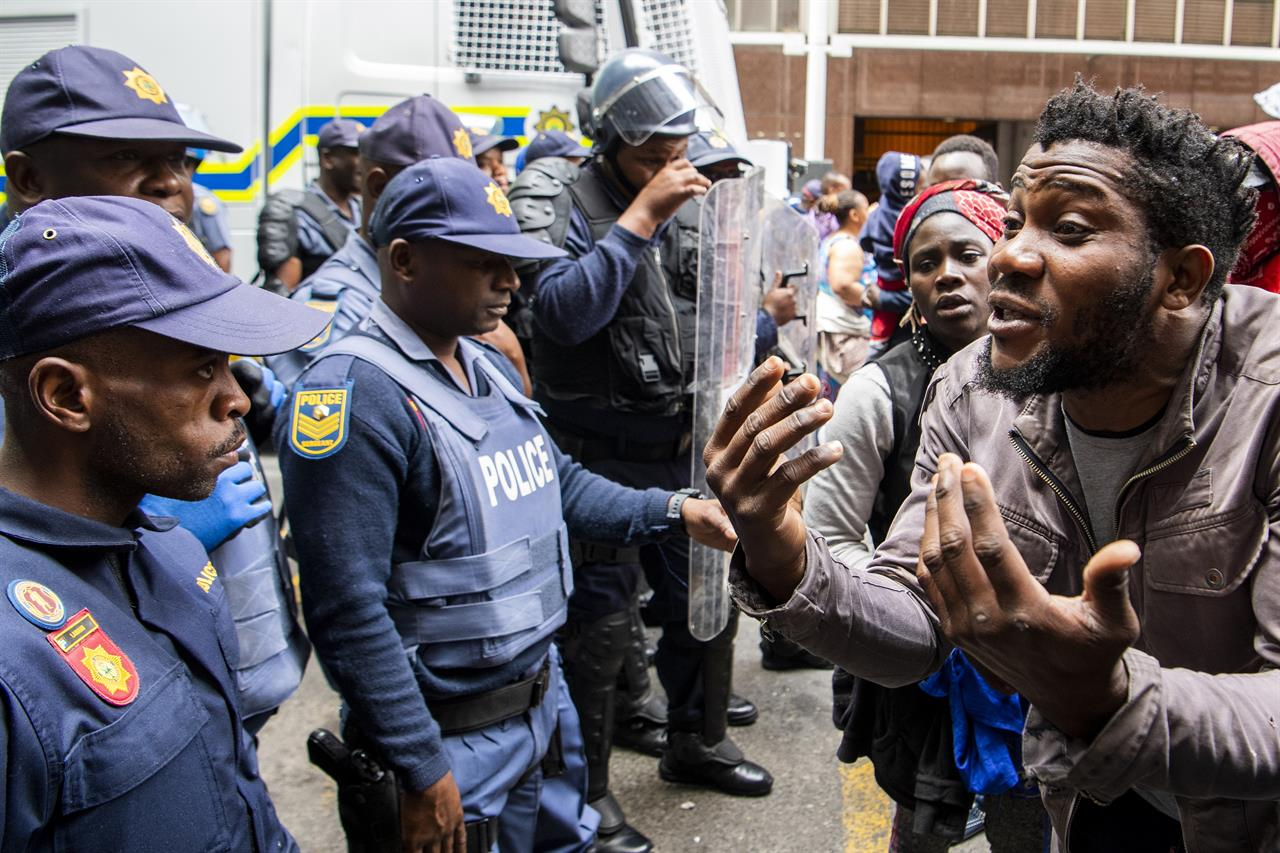 A socialização da política: risco ou oportunidade?
A discussão coletiva das necessidades e das identidades;
A busca de vantagens e condições privilegiadas;
 A regionalização do orçamento e os desafios nacionais;
O enfraquecimento dos projetos nacionais;
A base espacial dos partidos;
A política de classes e associações.
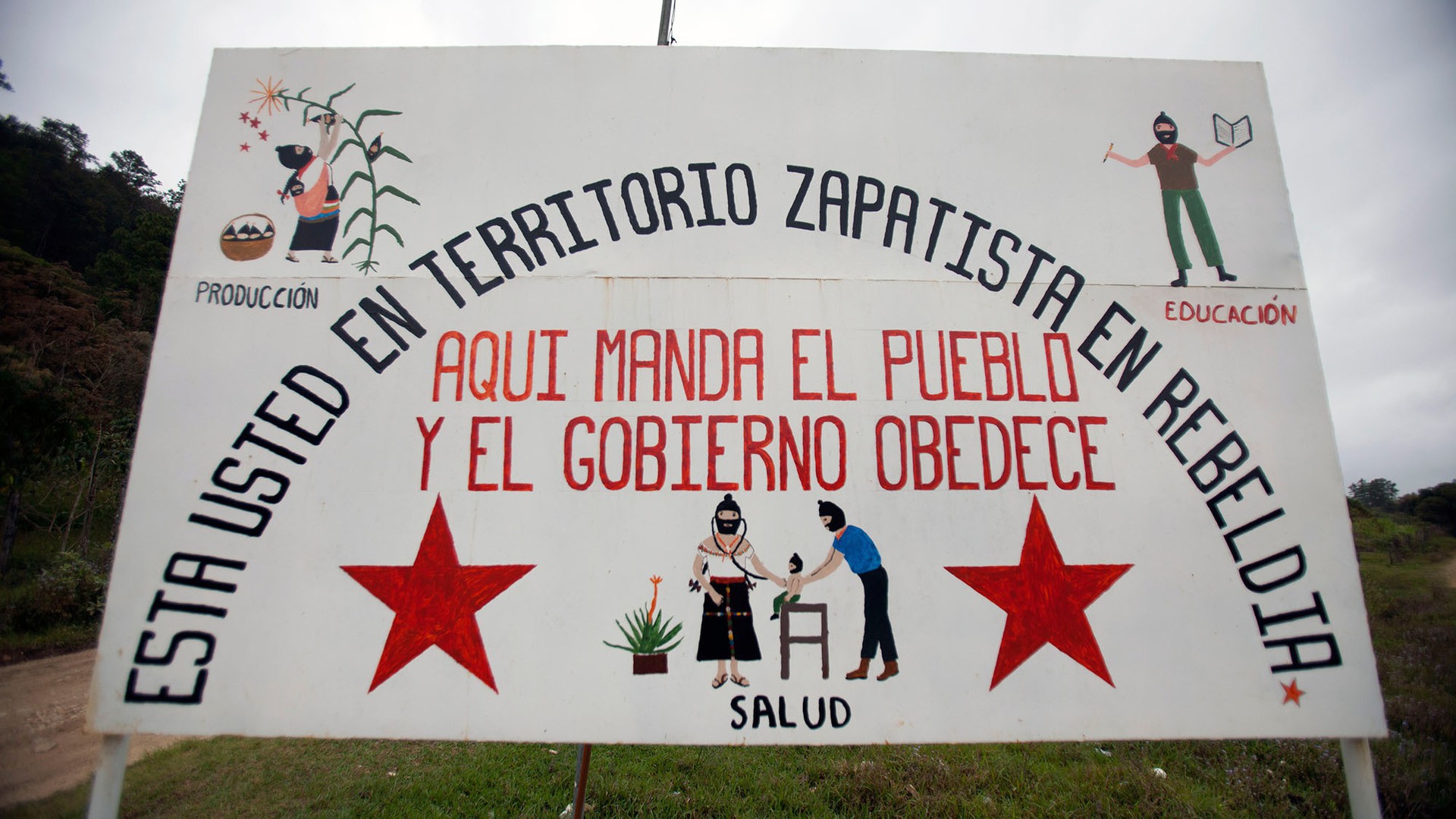 O clamor da democracia direta
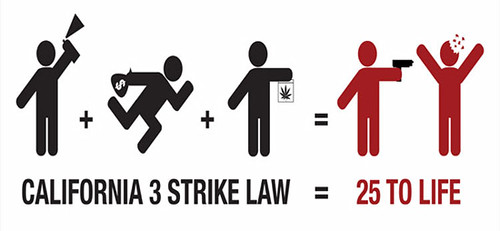 Riscos da democracia direta
O Império da maioria;
Desaparecimento dos contrapesos;
Problemas operacionais, de custos e autenticação;
Aparelhamento;
Política e ócio?
Risco para cláusulas universais?
O ódio público;
O uso da legitimação pública.
A mediação digital
As novas vozes e novas plataformas;
Consulta ou debate? 
A política como espelho;
A banalidade do consenso.